Воспитатель 
Муниципального бюджетного дошкольного 
образовательного учреждения  детской сад № 30 «Гвоздичка»
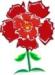 Маслова 
Наталья Викторовна
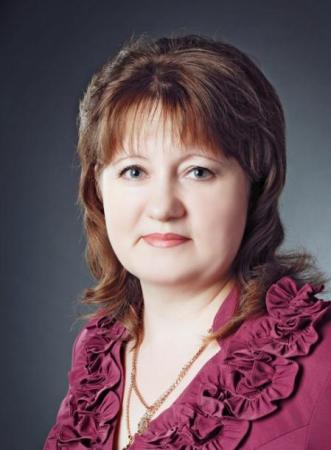 Образование: среднее специальное, окончила  Зубово-Полянский педагогический колледж в 1996г.  
Специальность: дошкольное образование
Стаж работы: 13 лет
Педагогическое кредо:
С детьми всегда должна быть рядом,
Даря тепло и согревая взглядом,
Их в мир прекрасного вести,
И помнить заповедь – не навреди!
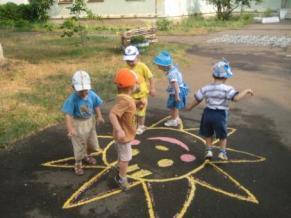 Мы, взрослые, в ответе за то, насколько совершенна и полноценна будет двигательная система ребенка в будущем.                                                           Е.А. Аркин
«Создание интереса и положительной мотивации у детей раннего возраста к двигательной  активности средствами игровой деятельности»
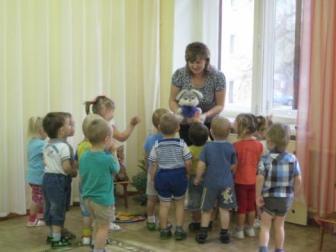 Новизна работы заключается в организации образовательной практики, направленной на развитие интереса детей раннего возраста к двигательной деятельности.
Актуальность
Наблюдаются  тенденции к ухудшению здоровья и физического развития детей. Формирование здорового поколения – одна из главных стратегических задач развития страны.
В Федеральном Государственном Образовательном Стандарте Дошкольного Образования большое внимание уделяется физическому развитию дошкольников,  подчеркивается важность создания условий, обеспечивающих и физическое, и психическое здоровье ребенка.
Двигательная активность,  приобретенные им двигательные умения и ловкость определяют физическое развитие.  Значение игры в физическом развитии ребенка трудно переоценить. В играх развиваются эмоциональная сфера, двигательная активность ребенка, умение координировать свои действия с действиями партнеров, развивается внимание. Игры оказывают большое влияние на желание детей двигаться, а физические навыки совершенствуются только в движении.
Регламентируется и обеспечивается рядом нормативно-правовых документов: Законами РФ: «Об образовании», «О санитарно- эпидемиологическом благополучии населения РФ», Указом президента России «О неотложных мерах по обеспечению здоровья населения в РФ», «Конвенцией о правах ребенка» ,  ФГОС  ДО.
Задачи
Цель
Мониторинг
56 %  детей уверенно ходят, взбираются на возвышенные предметы, могут преодолевать небольшие препятствия.
У 30% не сформированы двигательные навыки в лазании, прыжках, слабая работоспособность, при выполнении упражнений действуют только по подражанию. 
Лишь 14% детей активны, самостоятельны  в выполнении физических упражнений, инициативны, хорошо ориентируются в пространстве. проявляют положительное эмоциональное отношение и  интерес к двигательной деятельности.
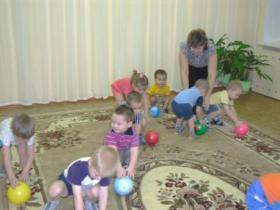 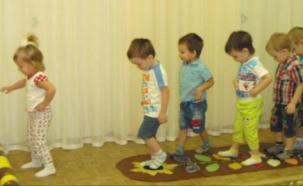 Развивающая предметно-пространственная   среда
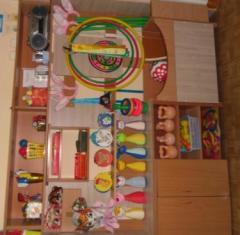 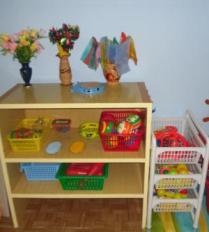 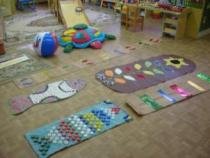 Игровое пространство в группе организовано таким образом, чтобы побуждать детей к двигательной деятельности. Весь  материал  находиться в свободном доступе .
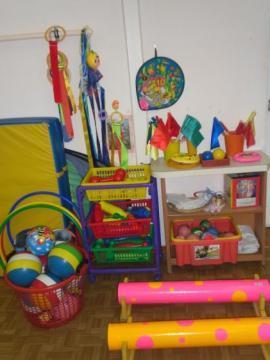 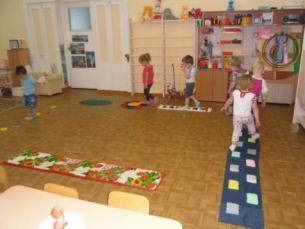 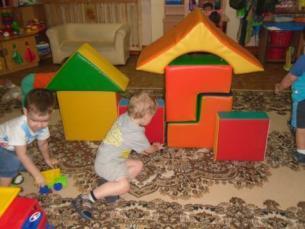 При расстановке игрового оборудования  детям предоставляется необходимая площадь для проведения подвижных игр.
Для обеспечения полноценного физического развития и оздоровления воспитанников , для реализации поставленных задач используются дополнительные помещения ДО.
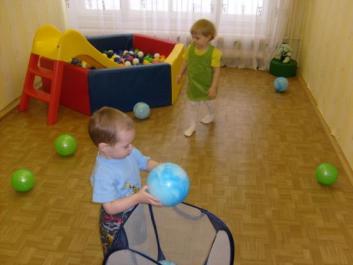 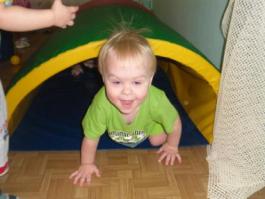 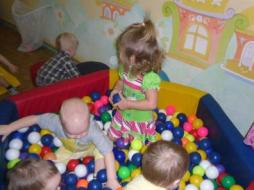 «Сухой бассейн» доставляет малышам большую радость, стимулирует их поисковую и творческую активность, снижает уровень психоэмоционального напряжения.
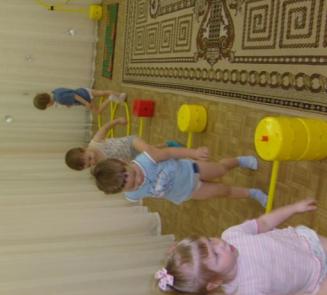 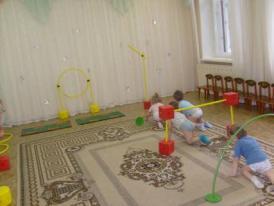 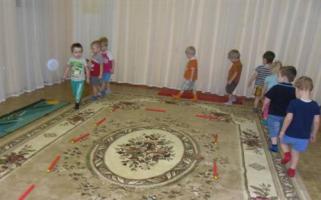 Музыкально-физкультурный зал оснащен необходимым спортивным оборудованием.
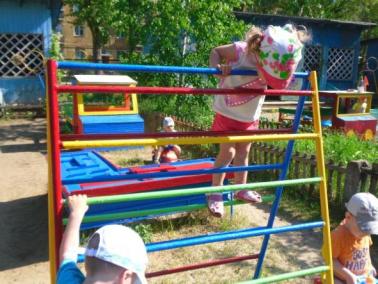 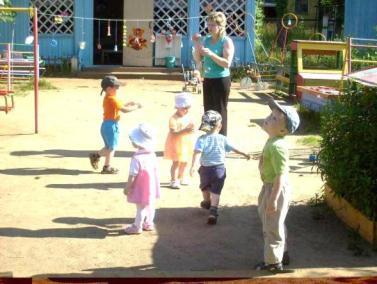 Прогулка является благоприятным временем для проведения индивидуальной работы с детьми и организации самостоятельной двигательной активности.
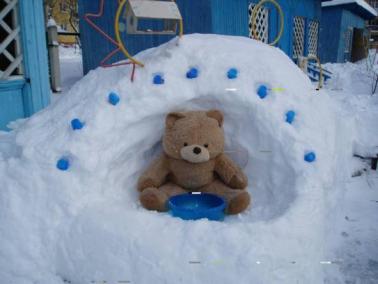 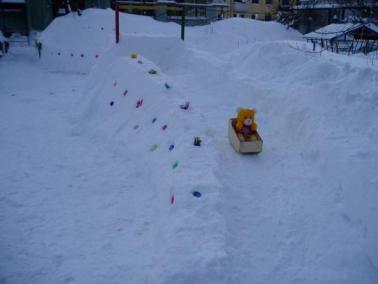 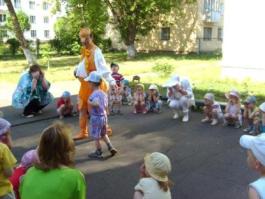 Физкультурные досуги
Физкультурные занятия
Кружковая работа
              «Веселый мяч»
Утренняя гимнастика
Самостоятельная двигательная деятельность
Фомы организации двигательной деятельности
Гимнастика пробуждения
Пальчиковая гимнастика
Физкультурные минутки
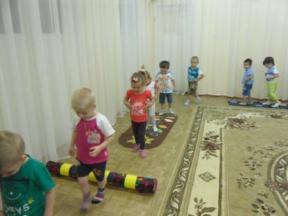 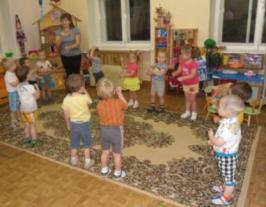 Подвижные и хороводные игры
Игры -забавы
Принципы работы с детьми при организации двигательной деятельности
Кружок «Веселый мяч»
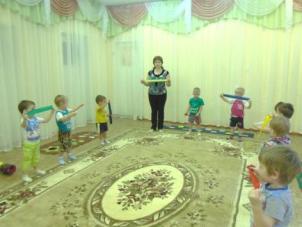 Кружковая  работа способствует целостности образовательного процесса и формированию положительной мотивации у детей к занятиям физической культурой. 
В рамках кружка  поддерживаю детскую инициативу, готова изменить ход занятия в соответствии с ней.  
Дети имеют возможность самостоятельно выбирать интересующий их материал и действовать с ним. 
Осуществляю индивидуально дифференцированный подход, упражнения и нагрузку  распределяю с учетом возможностей и интересов детей    в игровой максимально привлекательной для них форме.
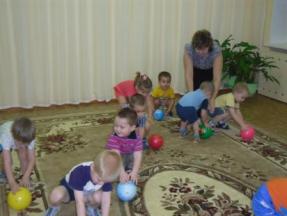 Приемы для обогащения игрового опыта детей
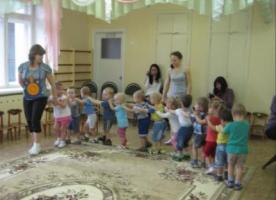 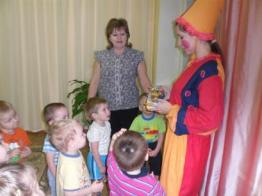 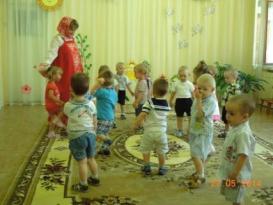 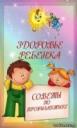 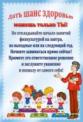 Модель взаимодействия с семьей
Сотрудничествос родителями - важная составляющая успешной и эффективной работы
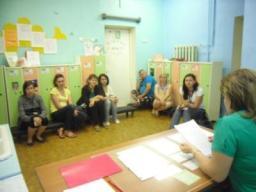 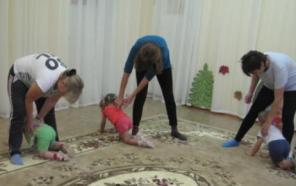 Результаты работы
Созданы благоприятные условия  для двигательной-игровой деятельности детей.

У детей повысился интерес к занятиям физической культурой, они стали более физически развиты и устойчивы к простудным заболеваниям.

Родители приобрели опыт партнерского доверительного взаимодействия с детьми  в совместной двигательно-игровой деятельности.
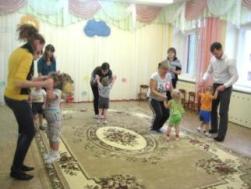 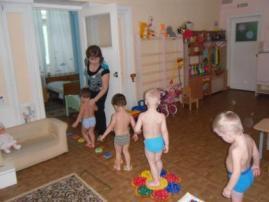 Трансляция достижений
Консультация для начинающих воспитателей "Использование дорожек на асфальте для закрепления движений у детей»
Открытое игровое физкультурное занятие с детьми и родителями "Навстречу друг другу«
Консультация для начинающих воспитателей "Здоровье ребенка в наших руках"
Конспект физкультурного занятия "В гостях у Мурки". http://nsportal.ru/detskiy-sad/fizkultura/2014/12/12/konspekt-fizkulturnogo-zanyatiya-v-gostyakh-u-murki
Конспект игрового физкультурного занятия детей младшей группы с родителями «Навстречу друг другу». http://pedmir.ru/viewdoc.php?id=79082
Конспект физкультурного занятия в группе детей второго года жизни «В гостях у Мурки». http://www.maam.ru/detskijsad/konspekt-fizkulturnogo-zanjatija-v-grupe-detei-vtorogo-goda-zhizni-v-gostjah-u-murki.html
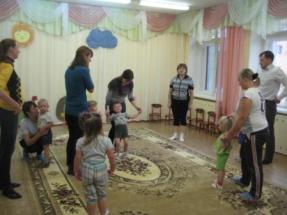 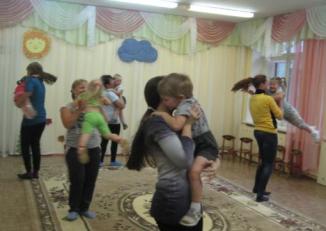 Литература
Психолого-педагогическая технология эмоционального сближения взрослого и ребенка в процессе взаимодействия на физкультурных занятиях в ДОУ, М.Н.Попова «Навстречу друг другу», 2004г. 
Материалы и оборудование для детского сада. Пособие для воспитателей и заведующих. Под ред. Т.Н. Дороновой и Н.А. Коротковой.
Двигательная активность детей раннего возраста. Л. Преснякова. «Дошкольное воспитание». №8, 1991.
Если хочешь быть здоров! «Дошкольное воспитание». №6, 2005.
Движение + движение. В.А. Шишкина. М.: Просвещение, 1992.
Система физического воспитания в ДОУ. О.М. Литвинова. «Дошкольник»,. 2007.
Физическое воспитание и развитие детей раннего возраста. Н.П. Кочетова. 2008.
Обеспечение оптимального двигательного режима у детей раннего возраста. Т.Н. Шнягина. Опыт работы. Детский сад №35. 2003.
Физическое развитие. Л.Н. Галигузова. Изд. «Мозаика-Синтез», Москва 2007.
«Реализация системы мероприятий, направленных на оздоровление и физическое развитие детей», «Детский сад №4 «Колобок» г.Ртищево Саратовской области, воспитатель Афонина Е.В. http://www.maam.ru/detskijsad/plan-po-samobrazovaniyu-63331.html